Úvod do rozvojových studií
TERORISMUS, TERORISMUS VE VZTAHU K MENŠINÁM, PŘÍKLADY, MEZINÁRODNÍ PRÁVO
Terorismus
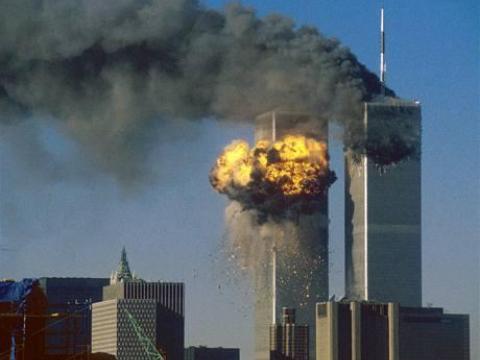 Terorismus
Terorismus je užití násilí nebo hrozby násilím s cílem zastrašit protivníka a dosáhnout politických cílů. Terče teroristických akcí jsou většinou civilisté. 
Pojem terorismus byl poprvé použit během Velké francouzské revoluce pro popis metod používaných vládou vůči jejím nepřátelům.
Terorismus
Terorismus je vojenskou taktikou už od dob Říše římské, ale poprvé bylo tohoto termínu použito během Francouzské revoluce, a to v souvislosti s „Vládou teroru“ (Hrůzovládou)
Terorismus
V 19. století sloužil tento pojem k označení extrémistických politických činů . 
Dnešní definice slova terorismus pochází z období vojenských akcí v Palistině v letech 1946 až 1947 během formování Izraele
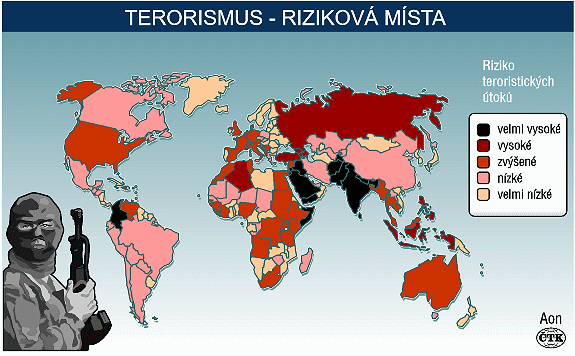 výzkum mezi odborníky na terorismus
zjistili, že existuje nejméně 109 definic terorismu.
 Z analýzy vyplynulo, že v definicích se opakovaly nejčastěji tyto prvky:
Násilí, síla (83,8 %)
Politický motiv (65 %)
Strach (53 %)
Výhrůžky (48 %)
Psychologické efekty a očekávané reakce (41,2 %)
Nesoulad mezi cíli útoků a jejich oběťmi (37,5 %)
Úmyslná, plánovaná, systematicky organizovaná akce (32 %)
Metody boje, strategii, taktiku (30,8 %)
Terorismus
Mezi teroristické metody patří atentáty, bombové útoky, únosy osob nebo dopravních prostředků a další násilné akty. 
Akty násilí bývají plánovány tak, aby u veřejnosti vyvolaly pocit strachu a nejistoty.
Teroristické metody
Teroristických metod používají zejména skupiny ultrapravicové, ultralevicové, náboženské, národnostně vymezené či revolucionářské
státní terorismus
V případě, že jsou k páchání terorismu používány státní složky (armáda, policie), hovoří se o státní terorismus.
Rozdělení terorismu
• Vnitřní • Státní • Revoluční • Mezinárodní • Separatistický • Globální
Vnitřní terorismus
Vnitřní terorismus lze rozdělit na terorismus státní (teror) a na terorismus revoluční, to podle toho, zda jeho cílem je posílit moc státu, nebo ji rozložit.
Cílem teroristů
vzbudit ve veřejnosti pocit strachu
zažehnout vzpouru
Poslední teroristické útoky však mají cíl trochu odlišný - usmrtit co nejvíce obětí a v konečném důsledku vyvolat pocit strachu.
Média
Významnou roli hrají, především v posledních letech, i všechny druhy médií, neboť věnují těmto zprávám značnou pozornost, mnohdy chtějí udělat z aktu terorismu senzaci, čímž vlastně „jistým způsobem“ teroristické požadavky nebo dokonce i program zveřejňují. 
Právě tím se proslavila v posledních letech katarská televizní stanice Al-Džazíra.
Státy, které údajně podporují terorismus
• Irák - teroristické akce, které podnikal režim Saddáma Husajna zejména proti Íránu a Spojeným státům. • Írán - akce na Blízkém a Středním Východě a akcí zaměřených proti Izraeli. • Kuba - skupiny ze zemí Latinské Ameriky, zejména Kolumbie a baskické ETA. • Libye - evropské teroristické skupiny v Evropě (IRA), Africe a podpora protiizraelských organizací.
Státy, které údajně podporují terorismus
• Sýrie - teroristické akce zaměřené proti Izraeli a Turecku (podpora PKK) • Súdán - podpora svaté války islámu ( džihád ) • Korejská lidově demokratická republika - vlastní teroristické akce, podpora asijských skupin • Afghánistán - dřívější vláda Tálibánu podporovala džihád, po atentátech 11.9.2001 byla označena jako viník a odstraněna. Dnes už zbývá jen několik pravděpodobných center odporu v těžko přístupných horách na severu země.
Teroristické skupiny
Mezi nejznámější teroristické organizace patří:• Óm-šinrikjó • Hizballáh • Hamas • Fatah • Islámský džihád • Al-Kájda • ETA • GIA • RUF • IRA
11 let od 11. září: 11 teroristických útoků
Po 11. září 2001 se terorismus v očích Západu zaměřil především jen na al-Káidu, což nebyla vždy pravda. 

Zřejmé je také to, že Západ nebyl jediným terčem teroristů, přestože se tak sám viděl. 
11 atentátů….
11 let od 11. září: 11 teroristických útoků
Bali 2002:
(202 mrtvých, 350 raněných)
Moskva 2002:
(170 mrtvých, 656 zraněných)
Uganda 2004: (239 mrtvých, 60 zraněných)
11 let od 11. září: 11 teroristických útoků
Madrid 2004:
(191 obětí, 1876 zraněných)
Beslan 2004:
(366 mrtvých, 747 zraněných)
Londýn 2005: 
(50 mrtvých, 700 raněných)
11 let od 11. září: 11 teroristických útoků
Bombaj 2006: teroristé kopírují Madrid
(202 mrtvých, 714 zraněných
Irák 2007: (520 mrtvých, 1 500 zraněných)
Bombaj 2008:
(174 mrtvých, 370 zraněných)
Norsko 2011:
(77 mrtvých, 319 zraněných)
11 let od 11. září: 11 teroristických útoků
Nigérie 2012:
(178 mrtvých, 50 zraněných)
Mezinárodní právo
Z hlediska mezinárodního práva se rozdělují kriminální a válečné činy (criminal act vs. act of war). 
Terorismus spadá do kategorie válečného činu, neboť jeho motivací není zabíjet, ale změnit politickou situaci
Literatura
CORTE IBÁÑEZ, Luis de la. Logika terorismu. Praha : Academia, 2009
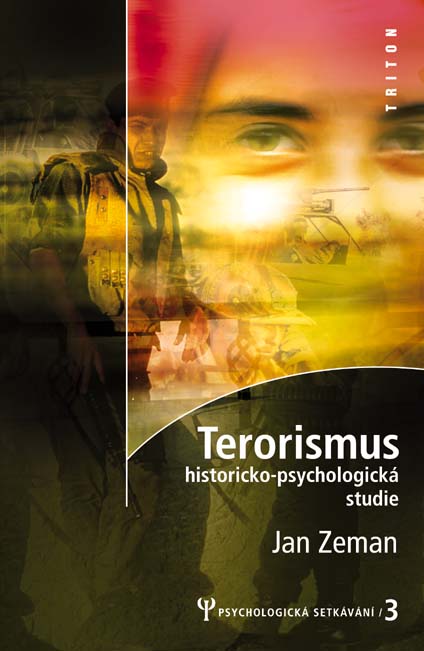